International security - ire107
Fall 2018
Conflict management
dr. Martin Chovančík
dr. Petr Suchý
dr. Maya Hadar
Starting discussion
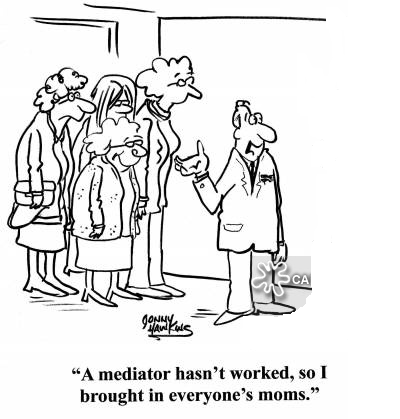 How have the causes of war and changing character of war impacted on conflict management/resolution?

What makes conflicts intractable / harder to manage?
[Speaker Notes: Victimization over time
Incompatibility of belief systems
Extreme fractionalization
War profiteering
Loss-of-face incentive
Acknowledging legitimacy and sovereignty]
Collective security
or why we should care about managing conflict (addressing conflict to be more precise)

the necessary assumption of collective security is simply that war are likely occur and that they ought to be prevented 

collective security is not a design for organizing coalition warfare in the twentieth-century sense, but a plan for organizing international police action in an unprecedented sense
the conflicts may be the fruit of unreflective passion or of deliberate planning; they may represent efforts to settle disputes. effects of undefinably broad situations of hostility, or calculated means to realize ambitious designs of conquest. They may be launched by the irresponsible dictate of cynical autocrats or the democratic will of a chauvinistic people-although the champions of collective security have frequently evinced the conviction that most wars are likely to stem from the former type of initiative. The point is that the theory of collective security is not invalidated by the discovery that the causes, functional purposes and initiatory mechanisms of war are varied. (Claude 1984)
The spectrum of tasks
conflict prevention:
Activities aimed at preventing the occurrence and escalation of conflicts into their armed stage.
conflict management:
Activities aimed at the armed aspects of crises with the objective of stopping active combat, containing crisis spillover and minimizing destructive impacts.
conflict resolution:
Activities aimed at achieving a voluntary mutual peaceful solution to common incompatibilities and a cessation of hostilities.
post-conflict reconstruction: 
Activities aimed at rebuilding the socioeconomic structure and conditions for stable peace.
Conflict cycle
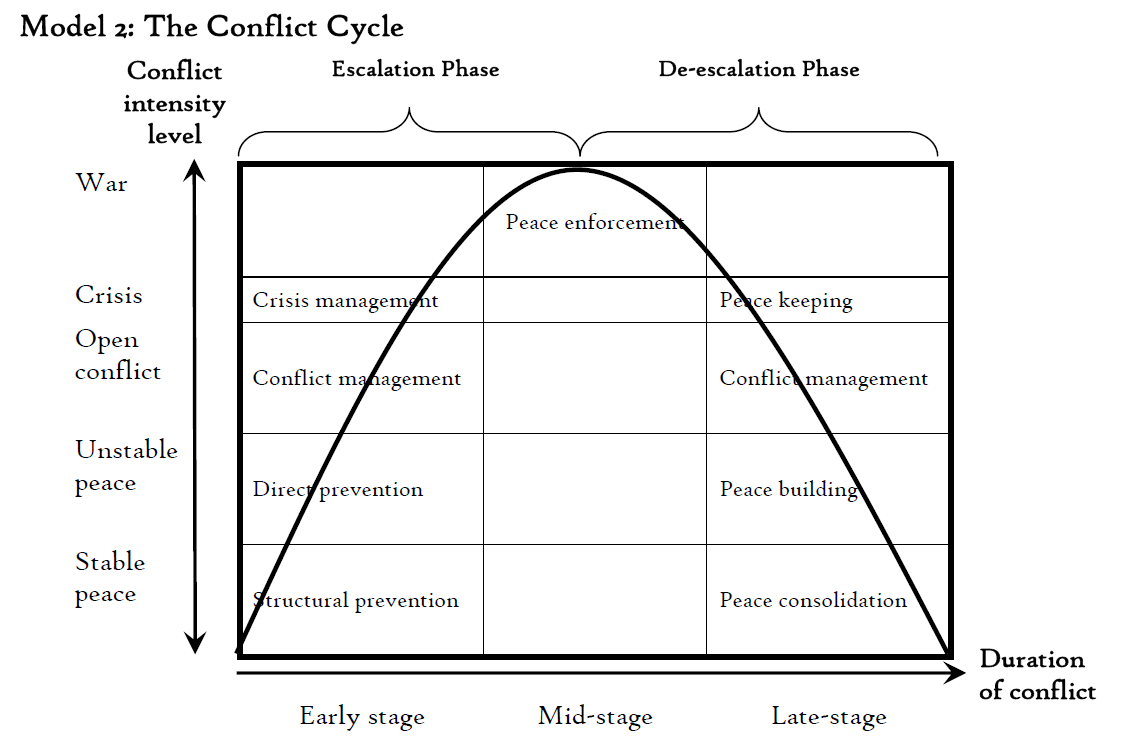 Actual conflict cycles
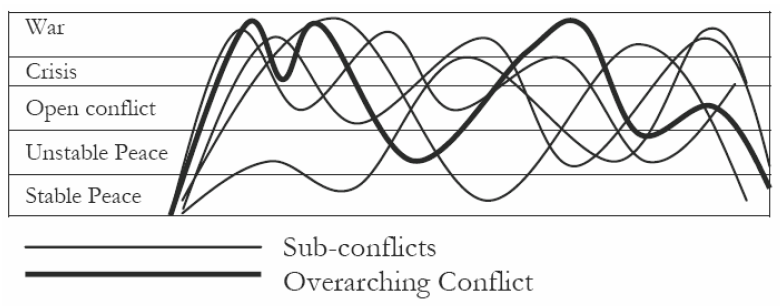 escalation
Conflict prevention
Structural prevention
Long-term efforts on political, economic, developmental, cultural, civil society level
Emphasis on the indivisibility of security
IO membership, association agreements, cooperation, development programmes

Direct prevention
Immediate efforts during initial crisis phases
Early warning, mediation and shuttle diplomacy
Lackluster in practice
Early warning systems
Global and regional initiatives to identify crises prior to potential escalation
UN – 1998 primary initiative, 2000 Prevention team
IGAD – 2002 – CEWARN in the Horn of Africa
AU – 2009 – CEWS Continental EWS

Indicators to watch (WB):
past conflict, low income, high export dependence, political instability, human rights, militarization, ethnic dominance, regional conflict, unemployment rate among young adults, distribution of access to natural resources
Conflict prevention - Preventive diplomacy
Problem with precise definition
Could possibly encompass all of diplomacy (in the structural segment) by way of “building stable societies/states” argument
Pre-emptive diplomacy might suit as a better term, but is disused 
Definition:
Action taken in vulnerable places and times to avoid the threat or use of armed force and related forms of coercion by states or groups to settle the political disputes that can arise from the destabilizing effects of economic, social, political, and international change.  (Lund 1996)
Instruments:
International appeals – suasion, Fact-finding missions, on-site monitoring, Good offices, Early warning systems, Official diplomacy, Two-track diplomacy, Conciliatory gestures, Mediation, Incentive offerings, Negotiation forums
Note that they do not contain coercive measures
Conflict management
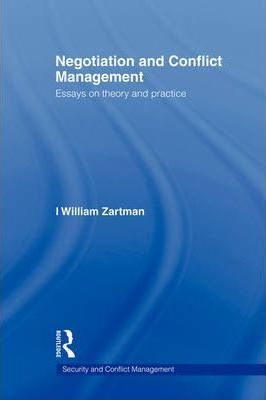 Conflict management de-escalation strategies

GRIT graduated reciprocation in tension-reduction
One-sided announcement of conciliatory measures, which continues even without immediate reciprocity

TFT Tit for Tat
Simulation and game theory based
Initiate cooperative stance, and then reciprocate consistently depending adversary’s response (positive or negative)

Mutually enticing opportunity 
Third party creation of conditions with pull-factor from current deadlock or Mutually Hurting Stalemate
Conflict management - mediation
Mediation 
Defined as negotiation facilitated by third, presumably impartial, parties, to help seek a solution the direct parties cannot find themselves
Voluntary 
in selecting mediation, mediator, presence, progress, and most of all propositions and results
Dynamic process

concession, compensation, and construction OR positive-sum negotiations and bargaining negotiations
Cheap
cheaper than any other form of third party involvement
Absence of coercion
Although possibility of “mediation with muscle”
the process of combining conflicting positions into a joint agreement… and is the most common (although not the only) way of preventing, managing, resolving, and transforming conflicts

  (Zartman 2009: 322).
Military Conflict management
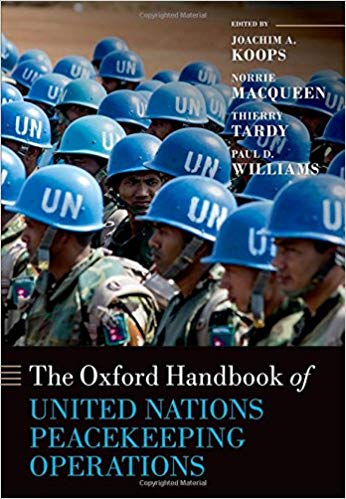 intervention by mainly military, usually multinational force

activities aimed at creating/maintaining a secure environment in order to end a crisis and/or enable peace to be established/maintained

MCM includes:
peacekeeping missions
conflict prevention missions
stabilization and reconstruction missions
humanitarian missions
Military Conflict management
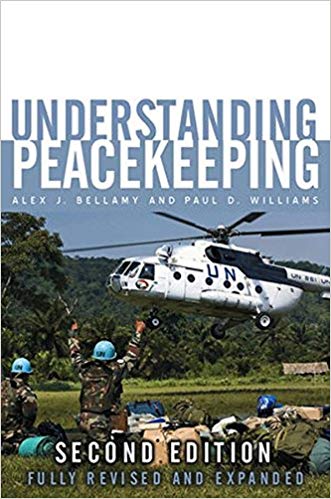 first, the spectrum of tasks has expanded

from traditional peacekeeping (containment and reduction of military escalation) to social, political, and economic transformation (conflict resolution)

from consenting states to hostile environments

from buffer zones to active engagement

from single actors to multinational coalitions and IOs in cooperation to cover the spectrum

“Comprehensive Approach” to complex political emergencies
Conflict resolution
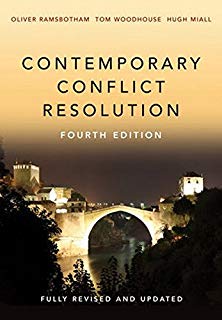 Peacemaking in the narrow definition

unless victory is achieved stems from negotiation

resolution options revolve around
Priority change 
Division of subject of contention (part in the executive)
Barter exchange 
Joint control (coalition)
Delegated control 
Arbitrage 
Deferral 

employed instruments involve ALL deployed instruments - MULTITRACK
Conflict resolution - negotiation
1. pre-negotiation 
our dominant field today, where mediation comes into play the most often
aims to frame a possible acceptance of a negotiated settlement or even meeting for negotiations 
2. agreement formula
within the negotiation or mediation processes this phase entails the establishment of major agreement framework such as recognition, need for concessions, shared rule, or third party assistance
3. agreement details
perhaps the longest phase delivers the specifics

actors readjust their strategies ‘phase by phase’ according to their subjective consideration of three factors: 
the contents of the peace proposal, 
the resources under their control
the strength of the incentives and pressures from external interveners.
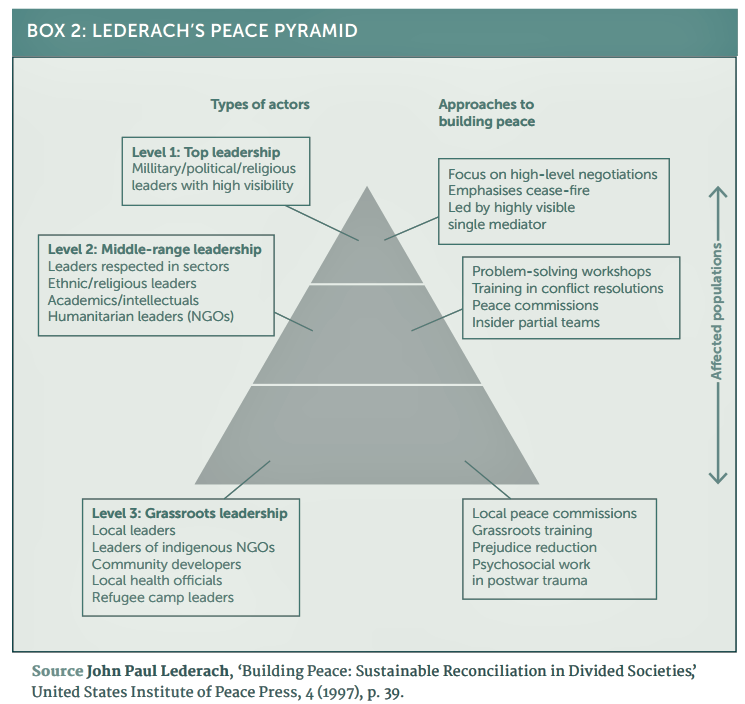 Conflict resolution
Dilemmas include:

Negotiated settlement vs. Victory
strenuous debate over more stable and lasting peace
Inclusivity vs. Spoilers
negotiation dilemma of including relevant stakeholders
Guarantees vs. Non-intervention
peace agreement guarantor and guarantees
Post-conflict reconstruction
Activities aimed at renewing the socio-economic structure of the society and the establishment of adequate conditions for the secure and peaceful development of society

Key concepts:
System inclusion
External assistance
Sustainability after self reliance

Reconstruction serves as structural prevention

Nation building – synonym for post-conflict reconstruction? Or for democratization and westernization? – only a part of post-conflict reconstruction
Post-conflict reconstruction
4 pillars
Security – crucial to any success
Civilian security, DDR, buffer zones, civilian control over armed forces, training

Justice and Reconcilliation – establishment of rule of law
Preventing reprisals, interim justice, human right legislation, police training

Social and economic well-being – aid and resources distribution
Elementary food and water security, repatriations, infrastructure reconstruction, requalification training, subsidies and investments

Governance and participation – transitive authority support
NGO cooperation, interim government support, election preparations, legislation expertise transfer, civil society support
2002 Post-Conflict Reconstruction (CSIS/AUSA)